Routing Security 101
Amreesh Phokeer
Research Manager
AfPIF-10, Mauritius
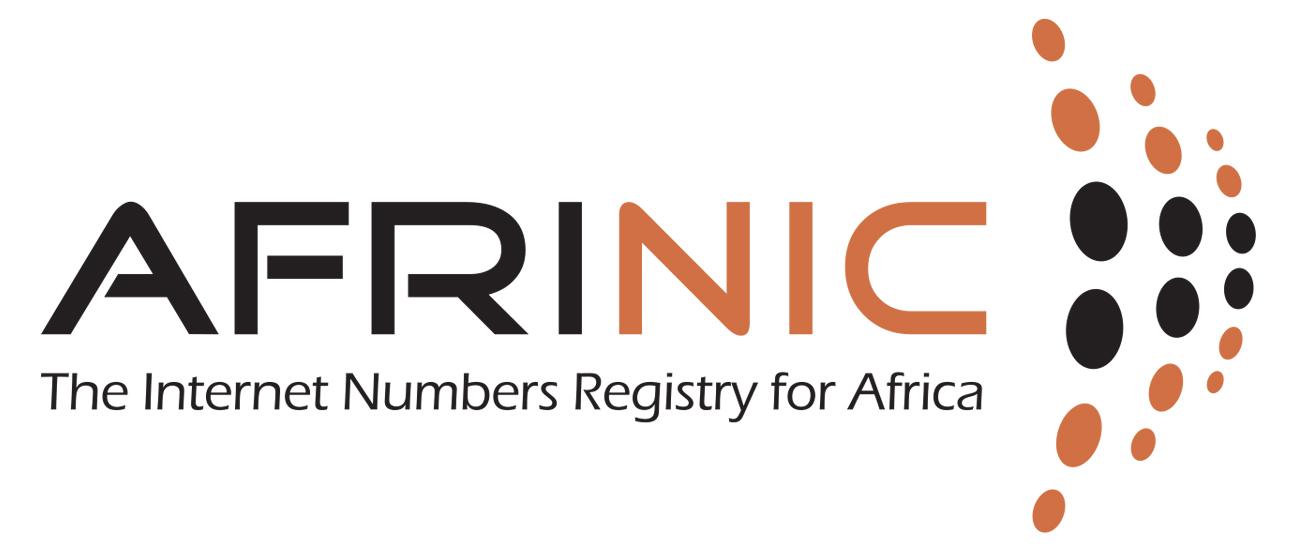 Routing security
BGP is based entirely on trust
No in-built security mechanism to validate BGP announcements
No single point of control
Work on the basis of unreliable sources of data (WHOIS, IRR, etc)
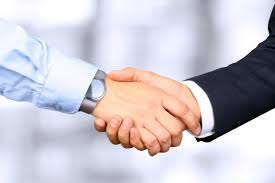 2
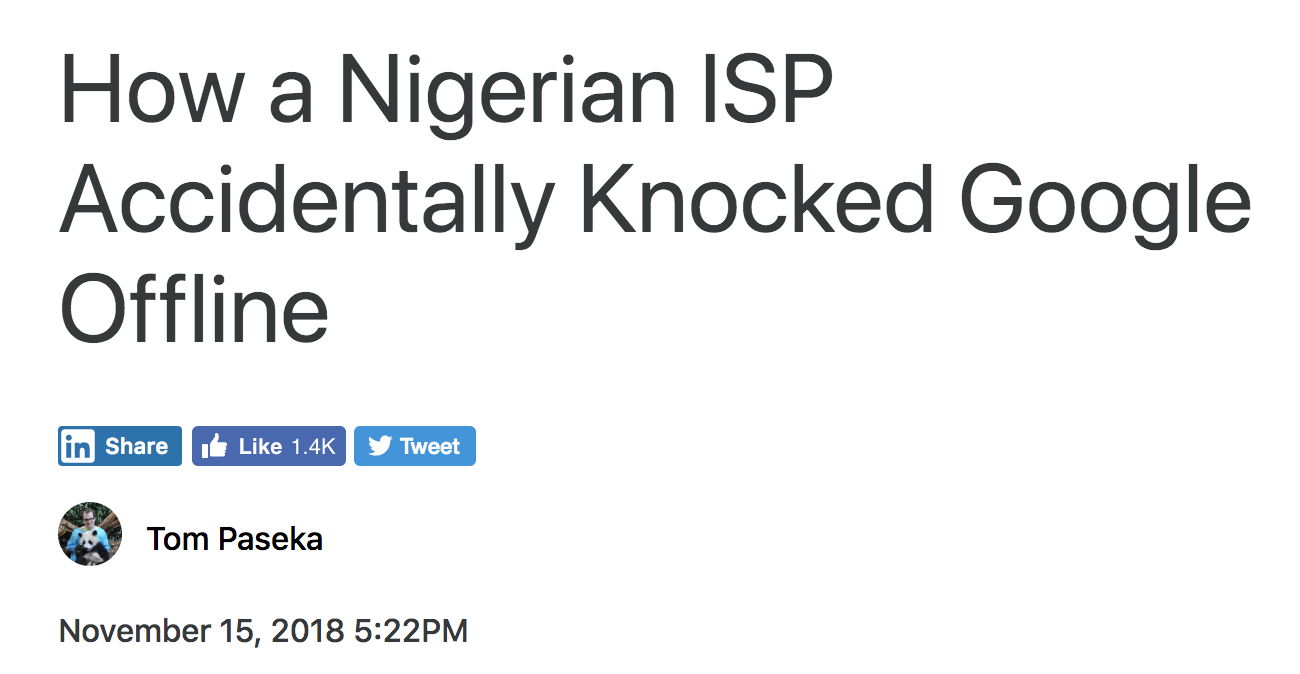 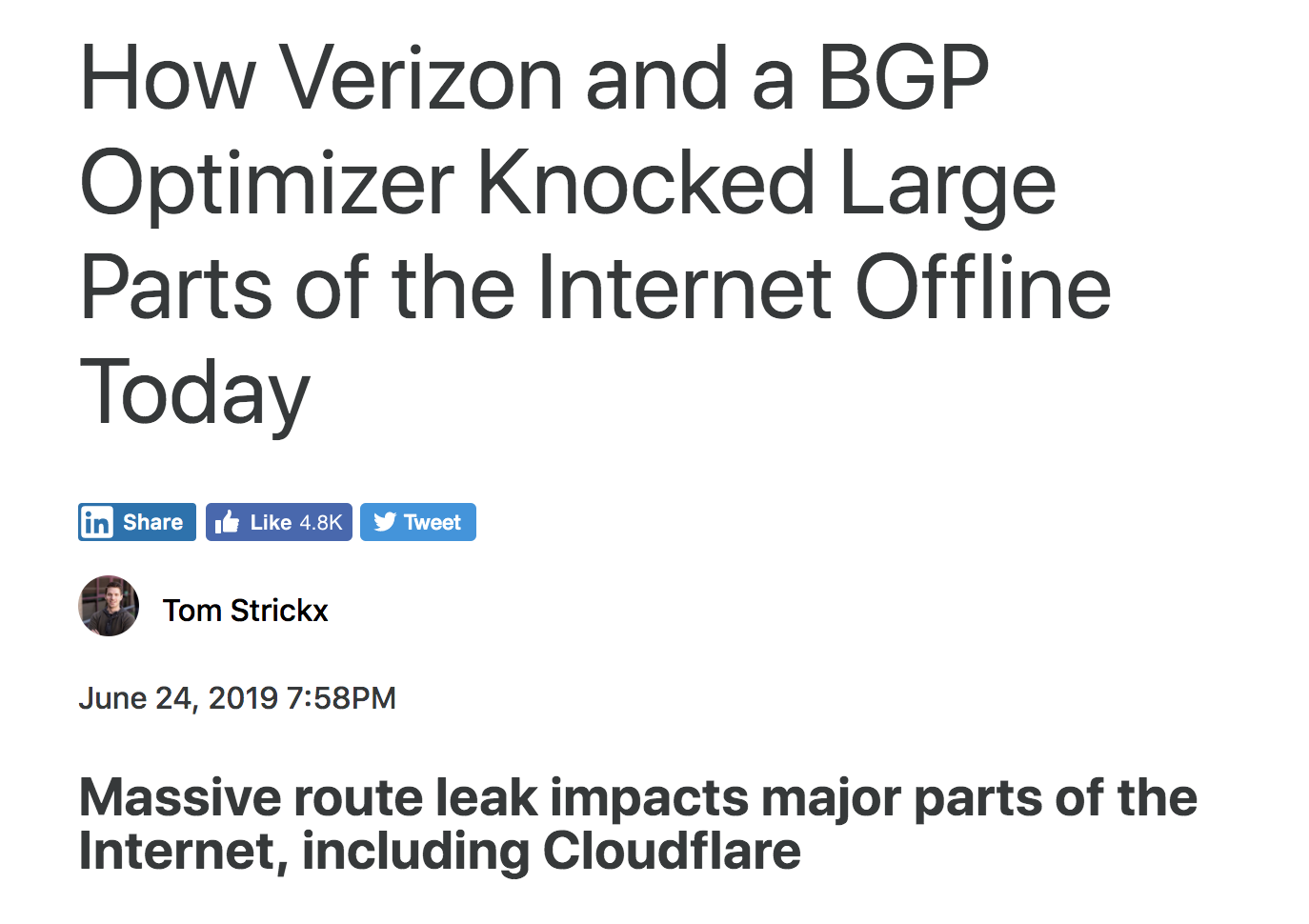 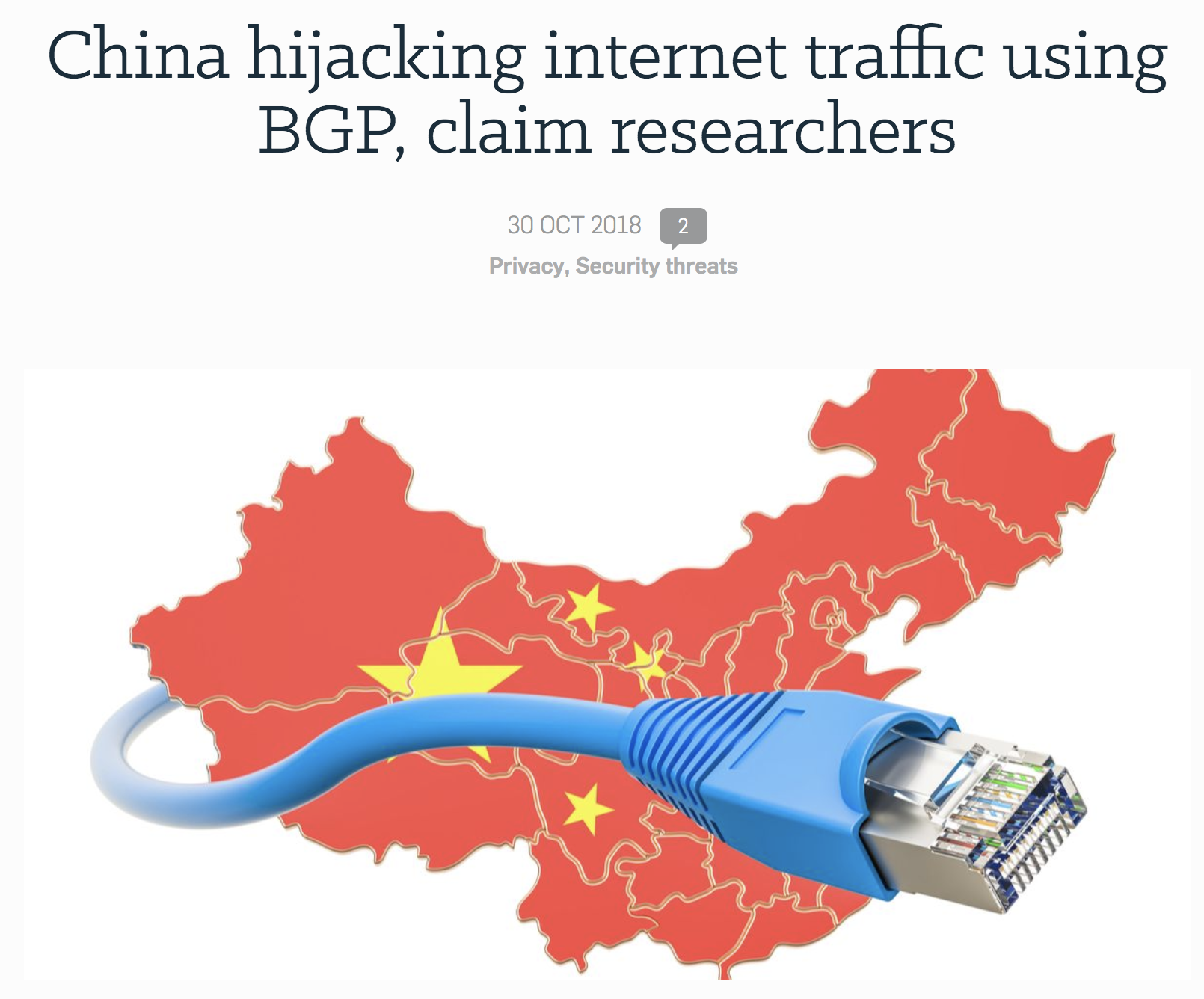 3
Route hijacking
When a network operator impersonates another network operator (I advertise your prefix) or pretends that announced prefixes are their clients
BGP principles: More specifics and Shortest path
Malicious or unintentional
Might create outages
4
Route hijacking
When a network operator impersonates another network operator (I advertise your prefix) or pretends that announced prefixes are their clients
BGP principles: More specifics and Shortest path
Malicious or unintentional
Might create outages
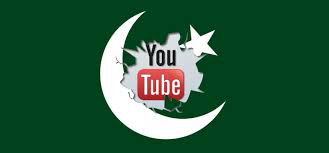 5
Route hijacking
AS C
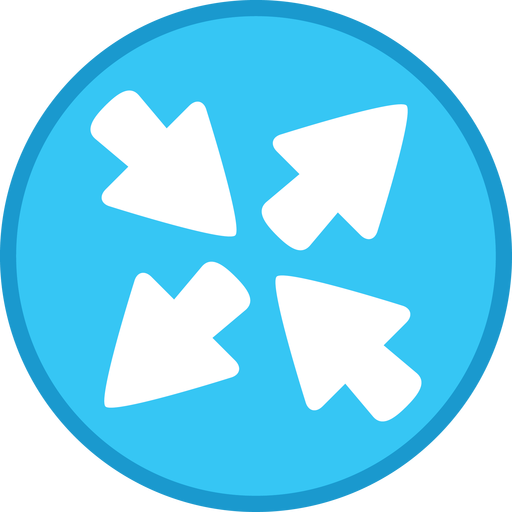 Internet
ISP
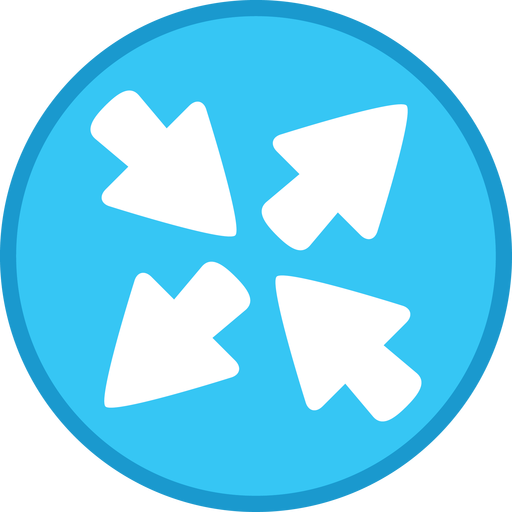 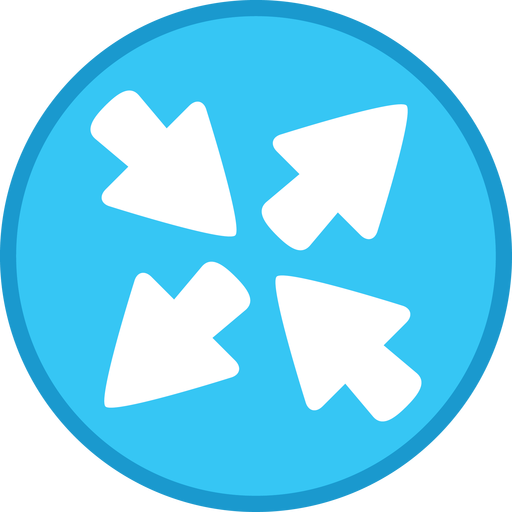 Transit Provider
AS D
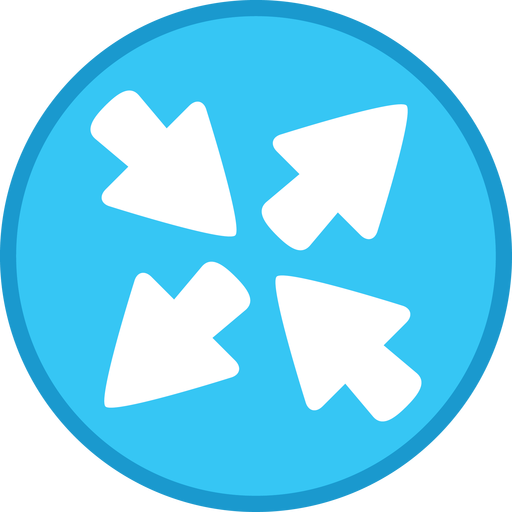 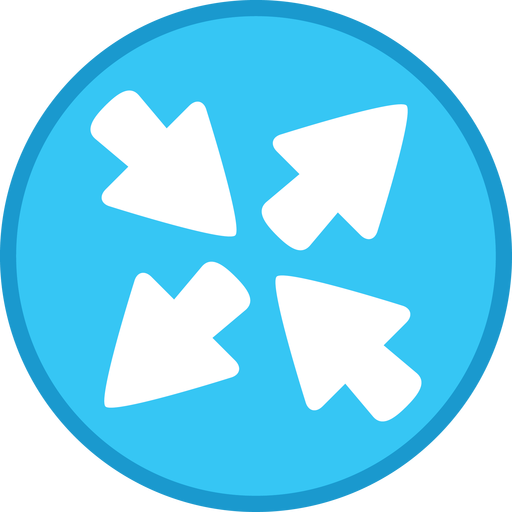 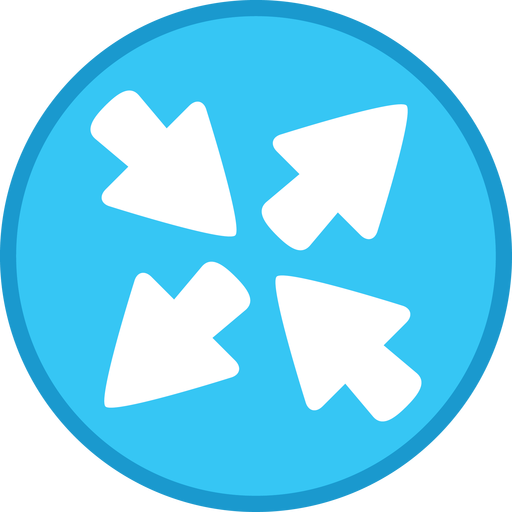 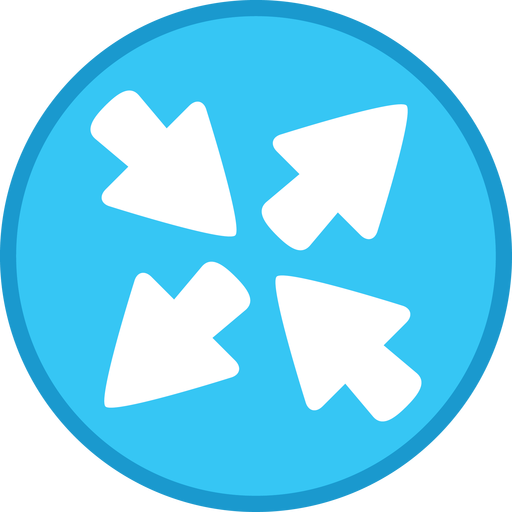 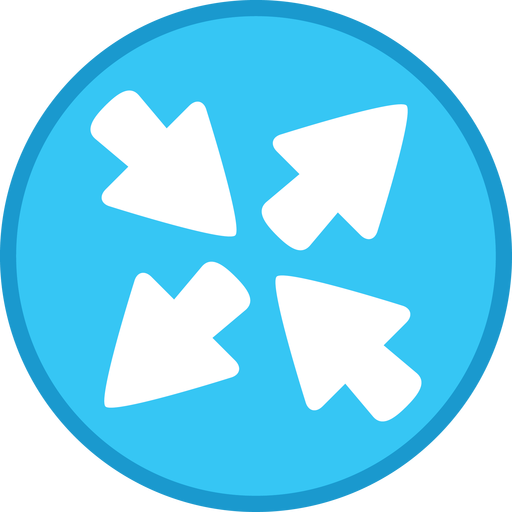 AS X
AS A
AS B
2001:db8:1001::/48
192.0.2.0/24
2001:db8:2002::/48
198.51.100.0/24
6
Route hijacking
AS C
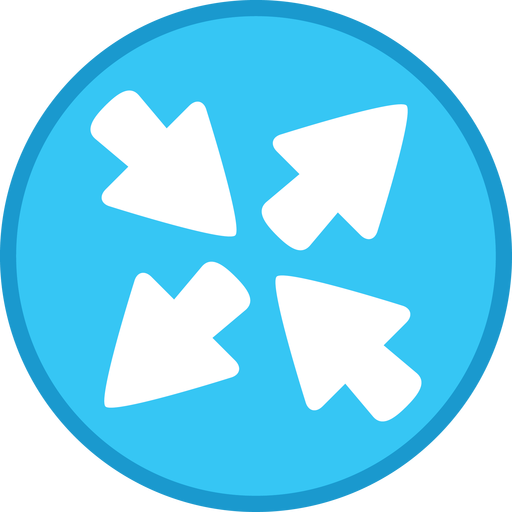 Internet
ISP
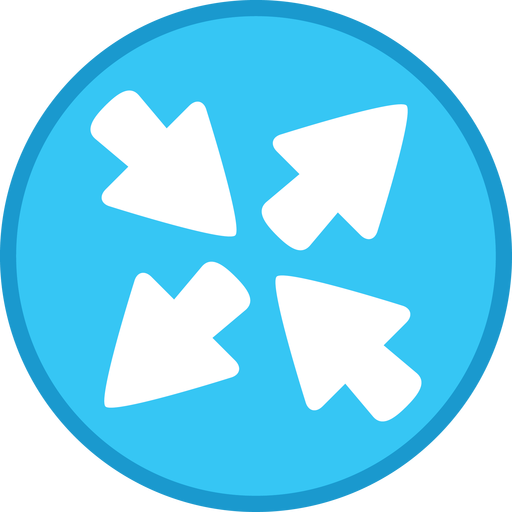 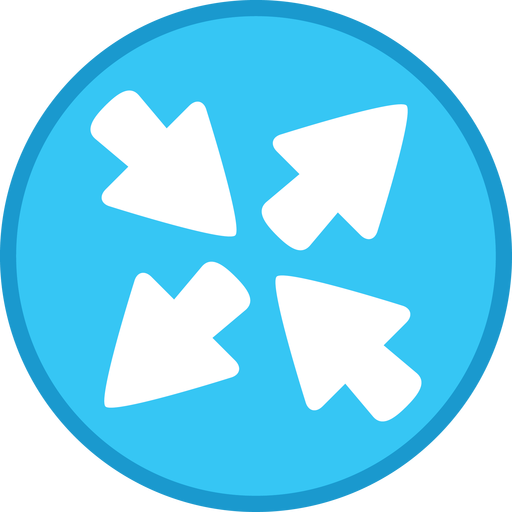 Transit Provider
AS D
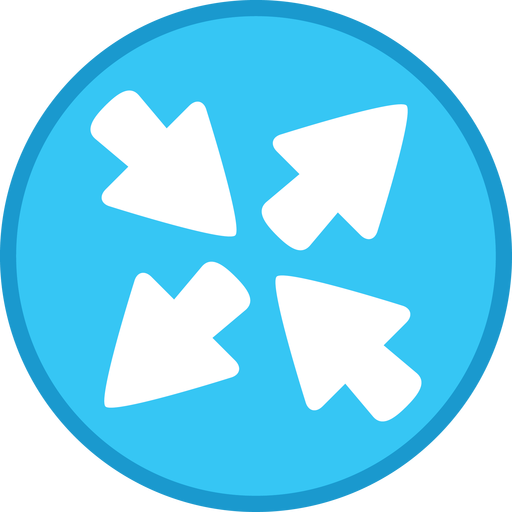 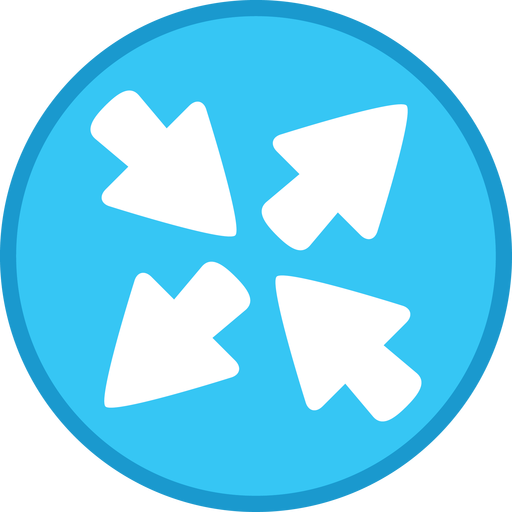 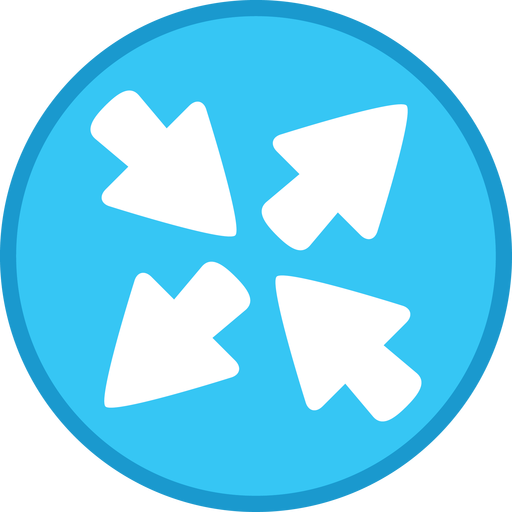 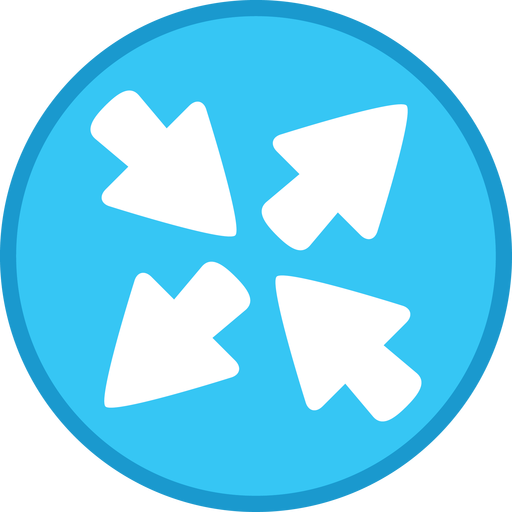 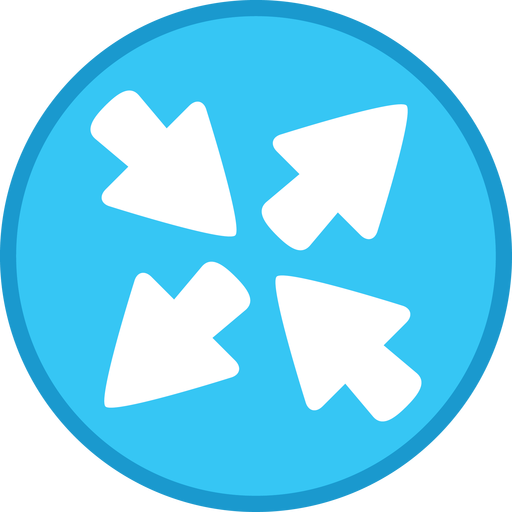 AS X
AS A
AS B
2001:db8:1001::/48
192.0.2.0/24
2001:db8:2002::/48
198.51.100.0/24
7
Route hijacking
AS C
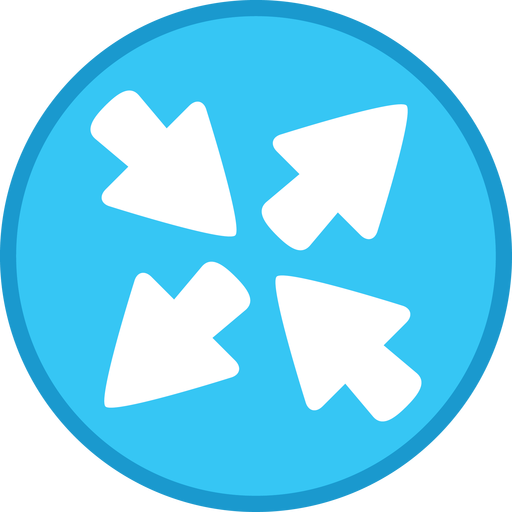 Internet
ISP
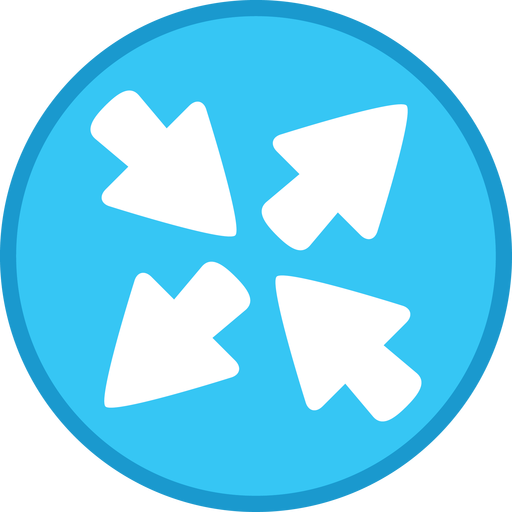 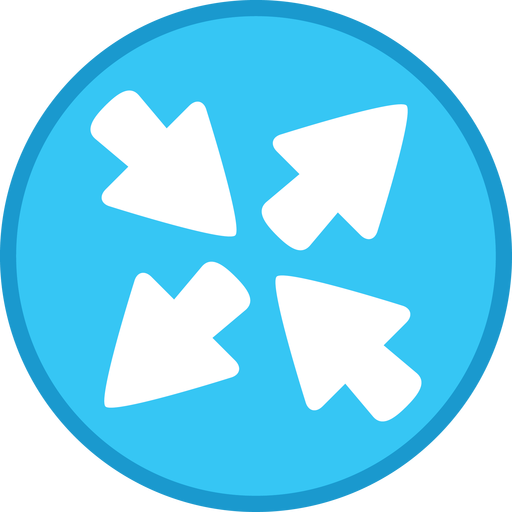 Transit Provider
AS D
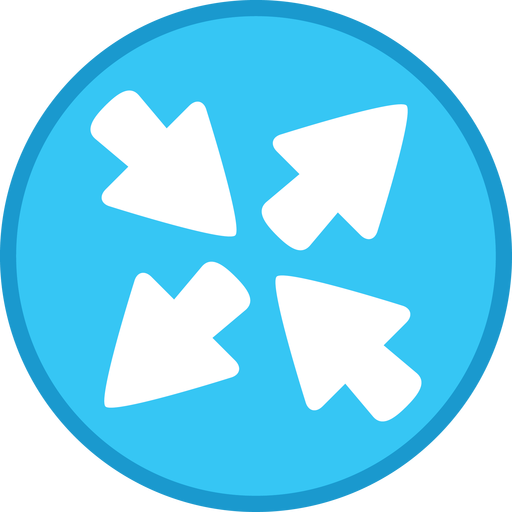 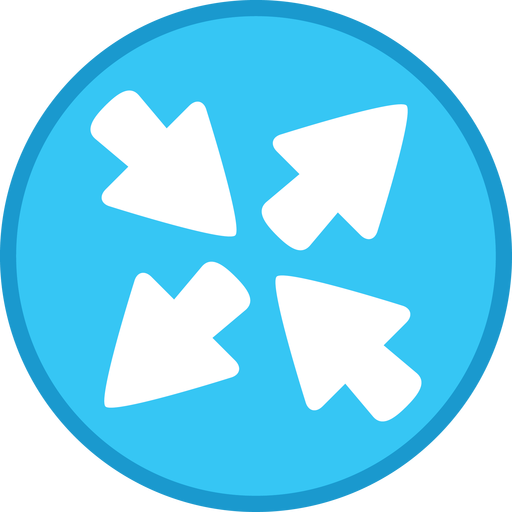 Normal
path
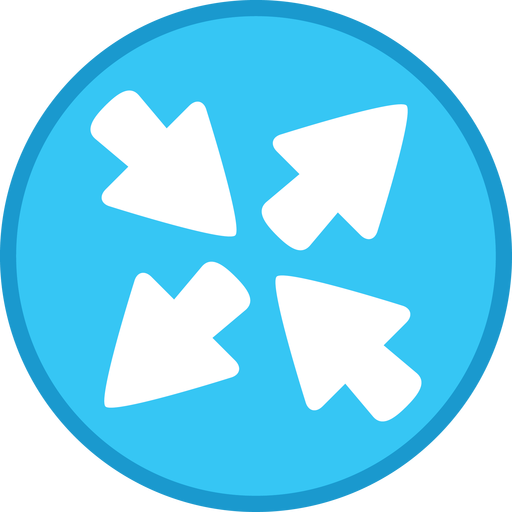 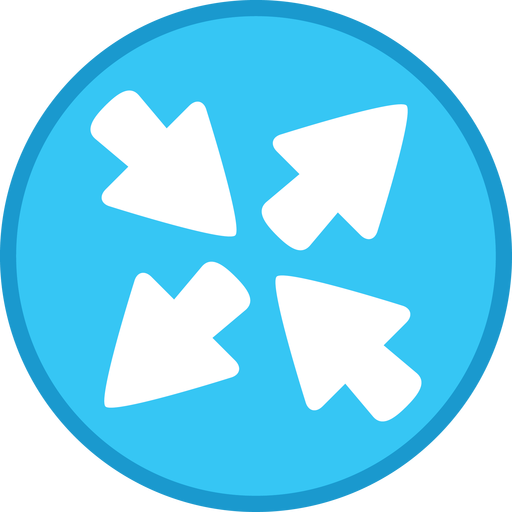 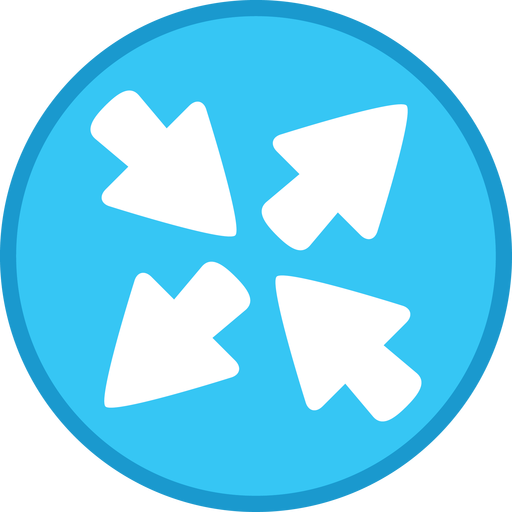 AS X
AS A
AS B
2001:db8:1001::/48
192.0.2.0/24
2001:db8:2002::/48
198.51.100.0/24
8
Route hijacking
AS C
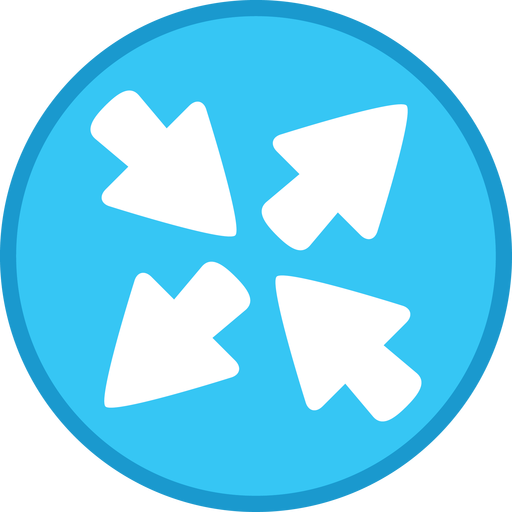 Internet
ISP
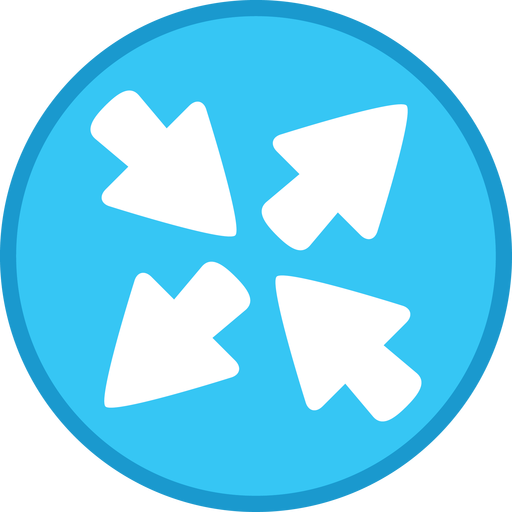 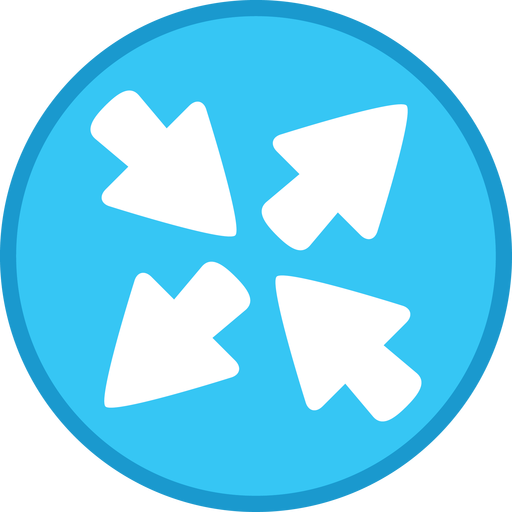 Transit Provider
AS D
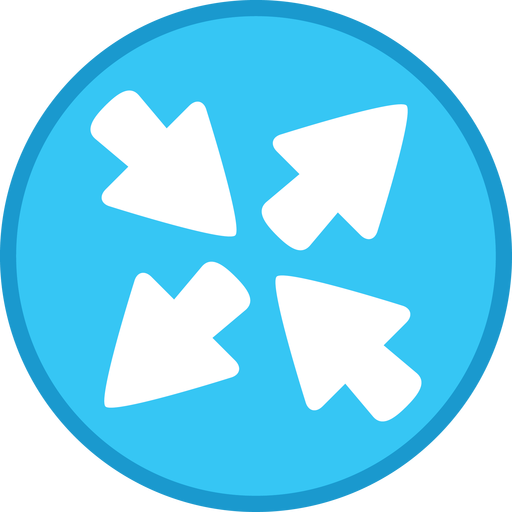 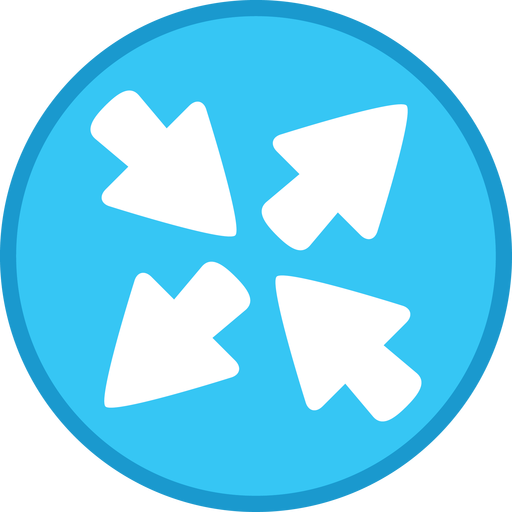 Normal
path
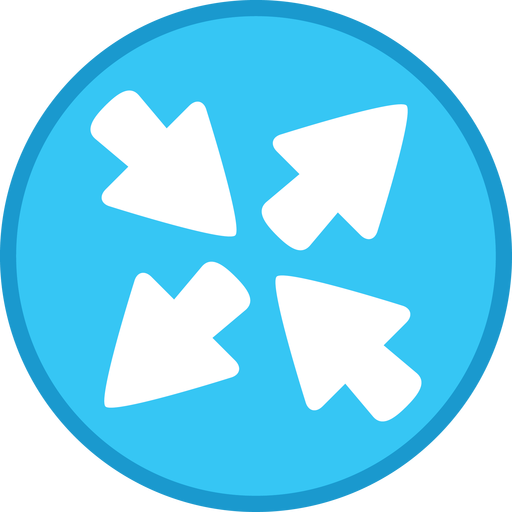 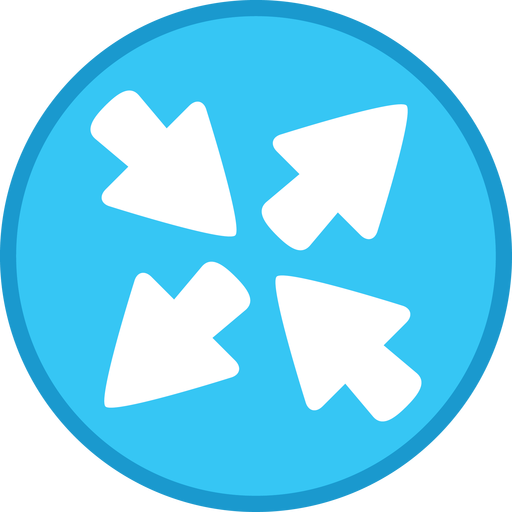 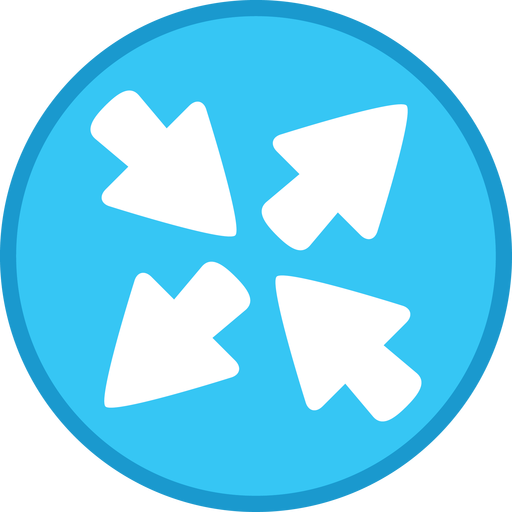 AS X
AS A
AS B
192.0.2.0/24
2001:db8:1001::/48
192.0.2.0/22
2001:db8:2002::/48
198.51.100.0/22
9
Route hijacking
AS C
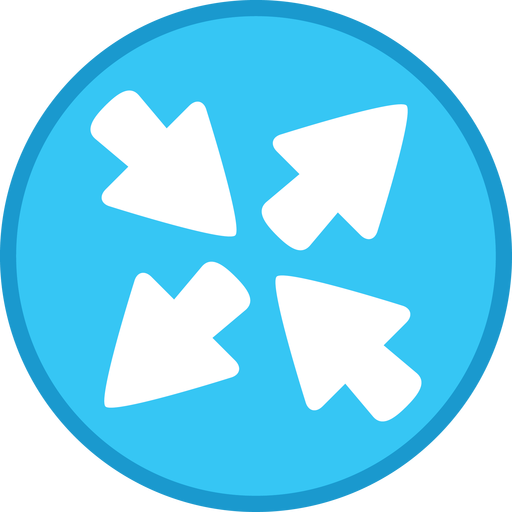 Internet
ISP
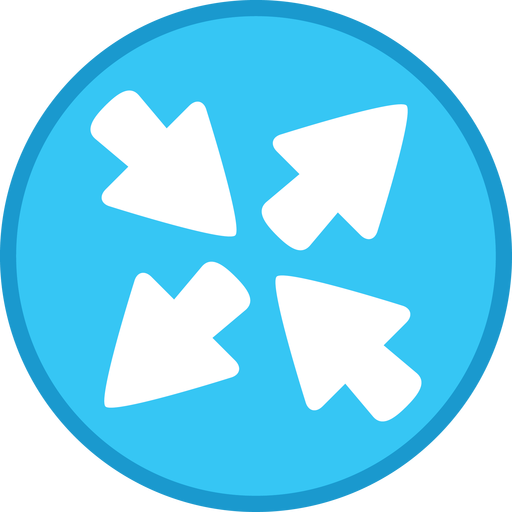 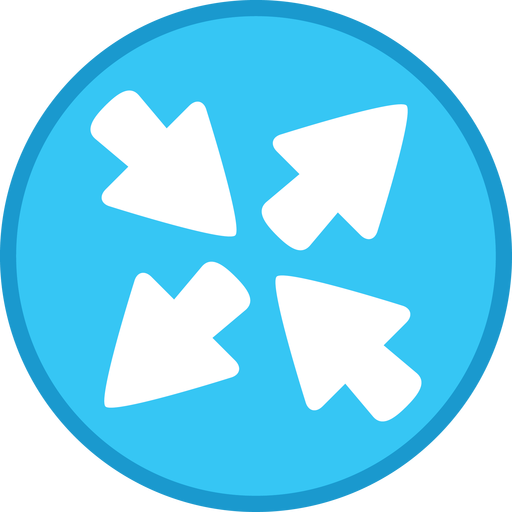 Transit Provider
AS D
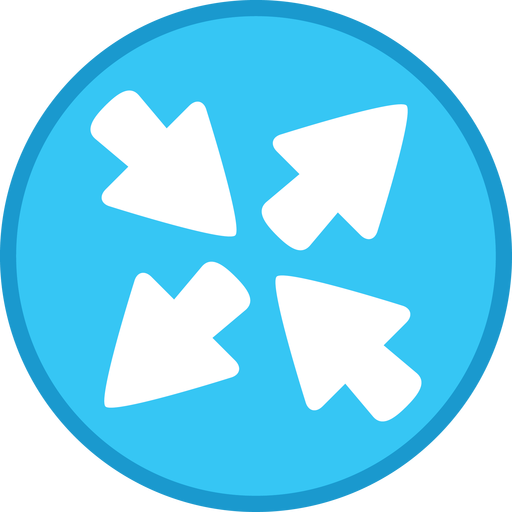 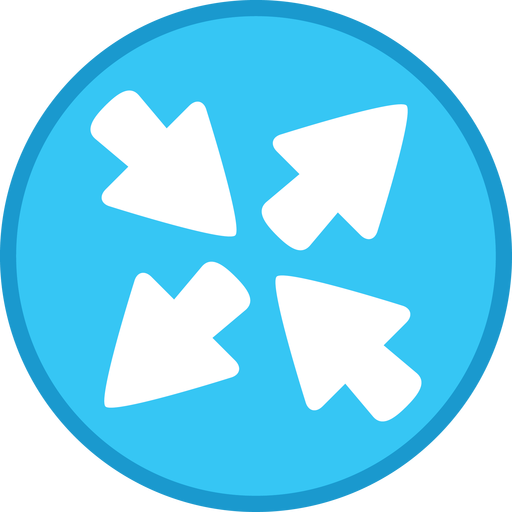 Normal
path
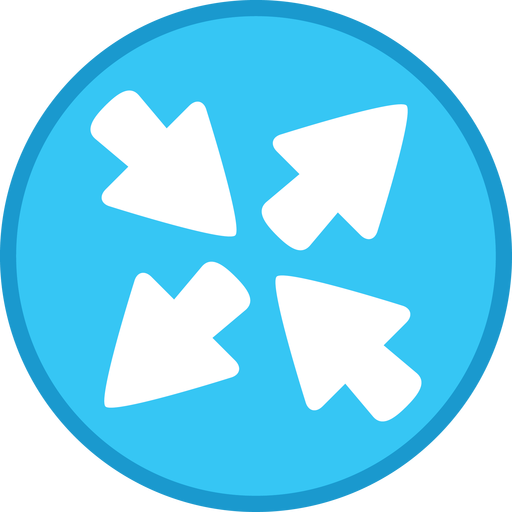 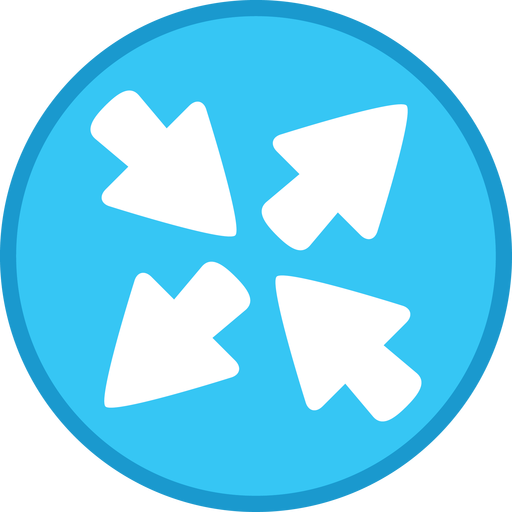 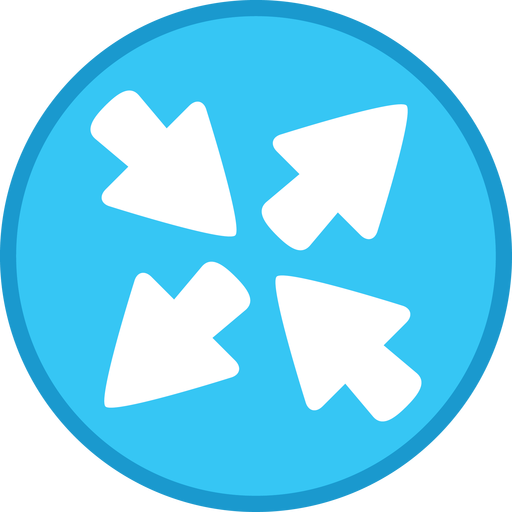 AS X
AS A
AS B
192.0.2.0/24
2001:db8:1001::/48
192.0.2.0/22
2001:db8:2002::/48
198.51.100.0/22
10
Route leaks
When a network operator who is multi-homing (2 upstream) accidentally announces routes learned from one upstream to the other upstream
Customer AS become an intermediary
Usually unintentional
11
2001:db8:2002::/48
198.51.100.0/22
Route leaks
8.8.8.0/24
AS A
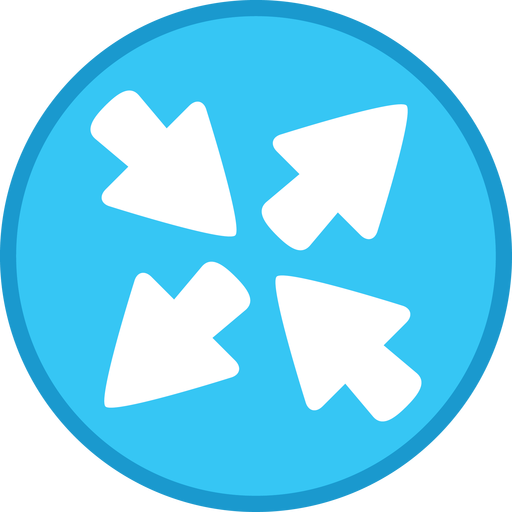 Transit
AS T
8.8.8.0/24
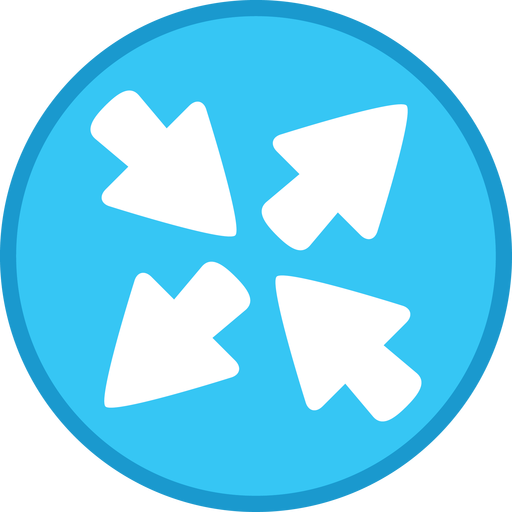 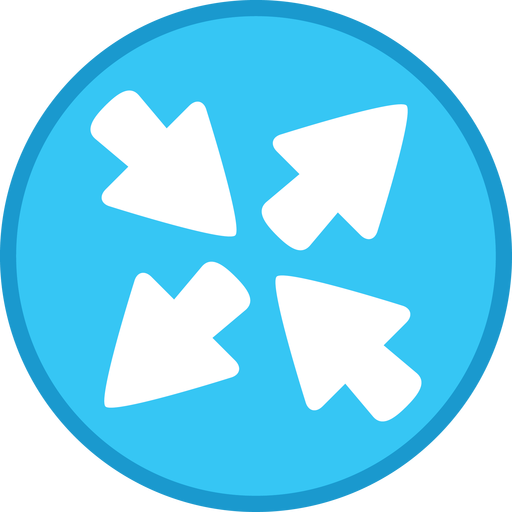 Google
Internet
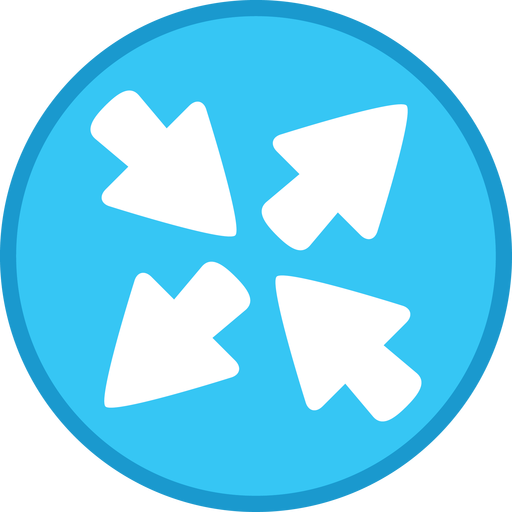 ISP
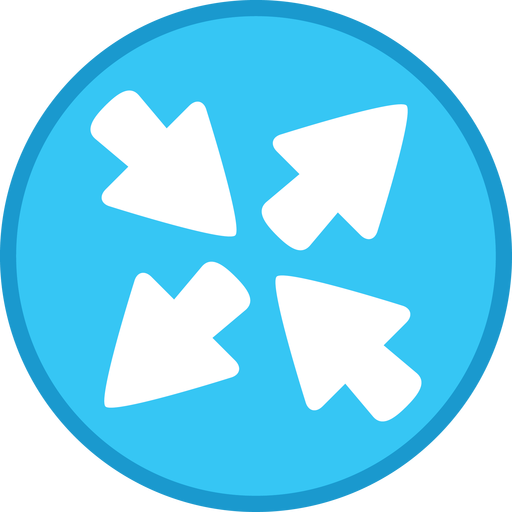 8.8.8.0/24
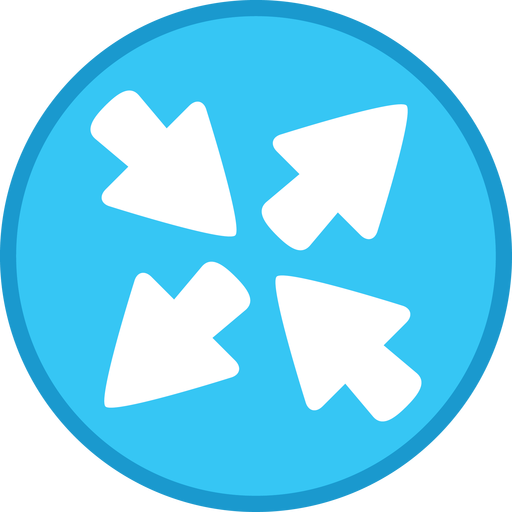 8.8.8.0/24
AS B
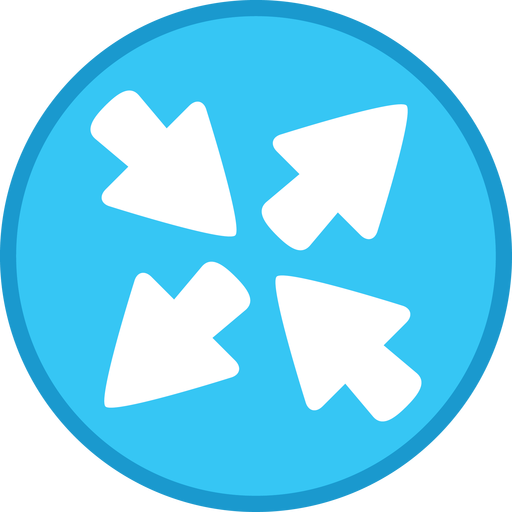 2001:db8:1001::/48
192.0.2.0/22
12
2001:db8:2002::/48
198.51.100.0/22
Route leaks
8.8.8.0/24
AS A
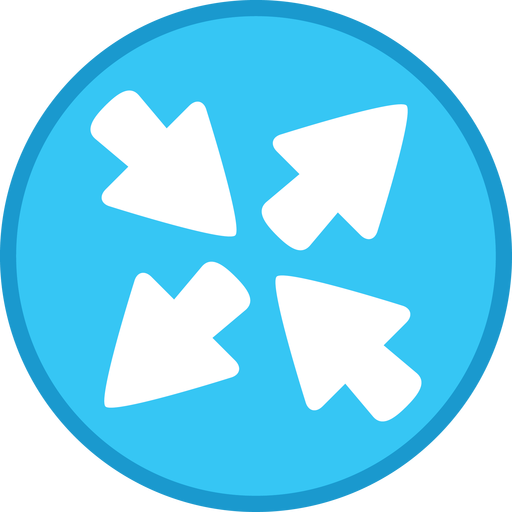 Transit
AS T
8.8.8.0/24
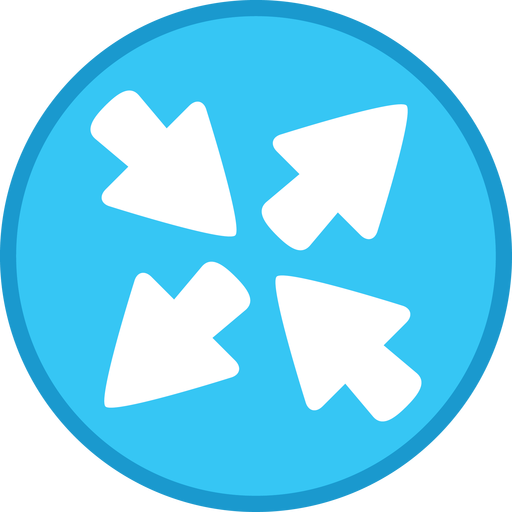 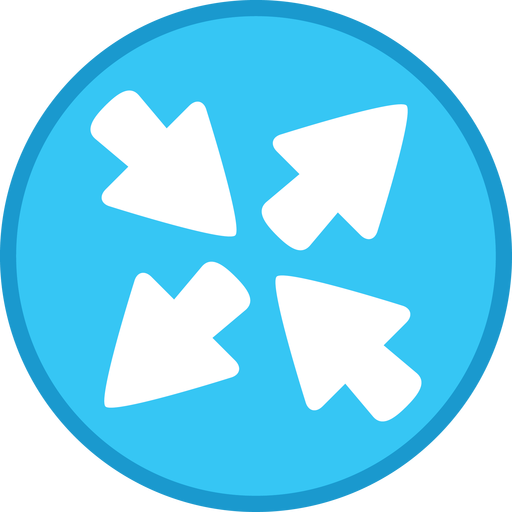 Google
Internet
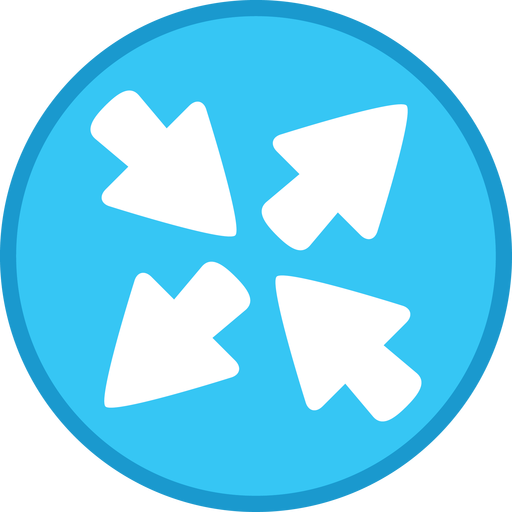 Leaks
8.8.8.0/24
ISP
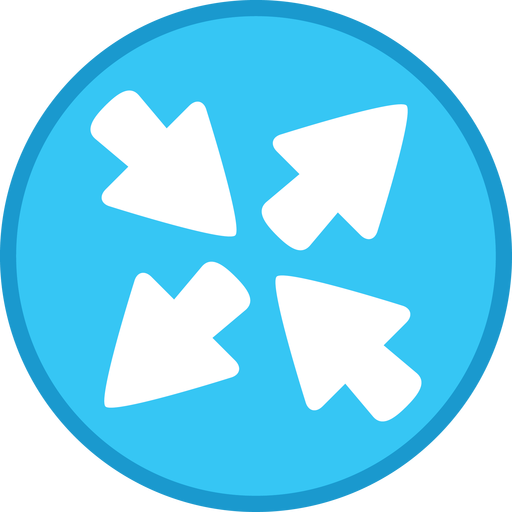 8.8.8.0/24
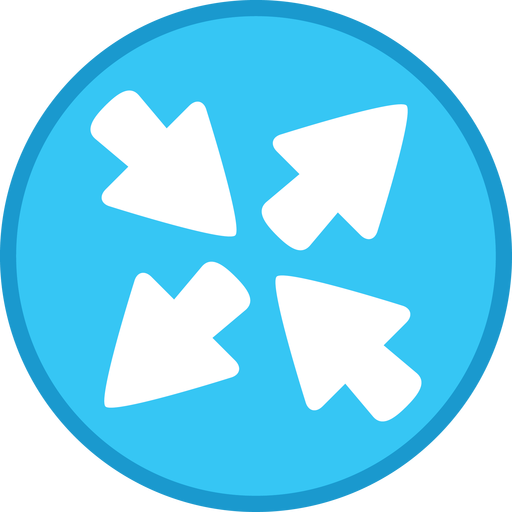 8.8.8.0/24
AS B
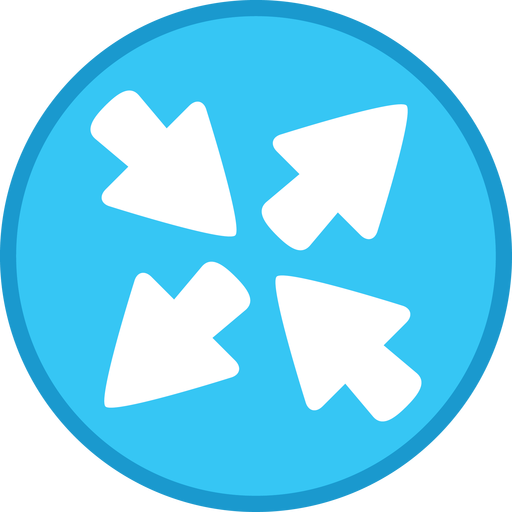 2001:db8:1001::/48
192.0.2.0/22
13
2001:db8:2002::/48
198.51.100.0/22
Route leaks
8.8.8.0/24
AS A
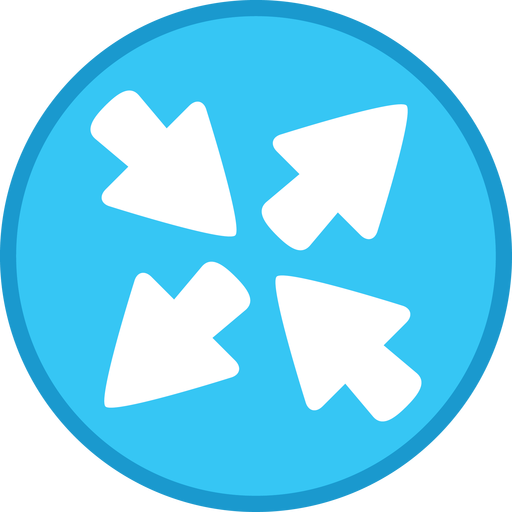 Transit
AS T
8.8.8.0/24
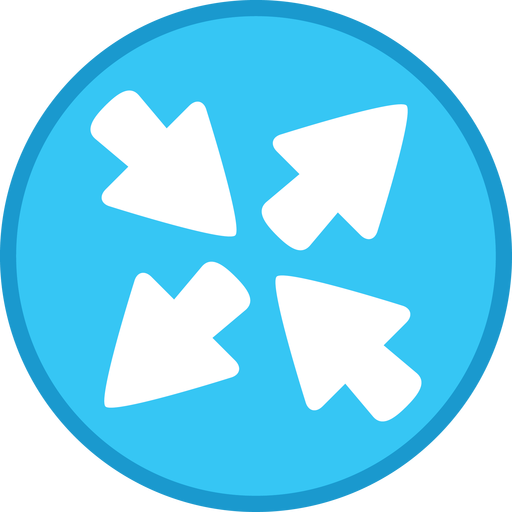 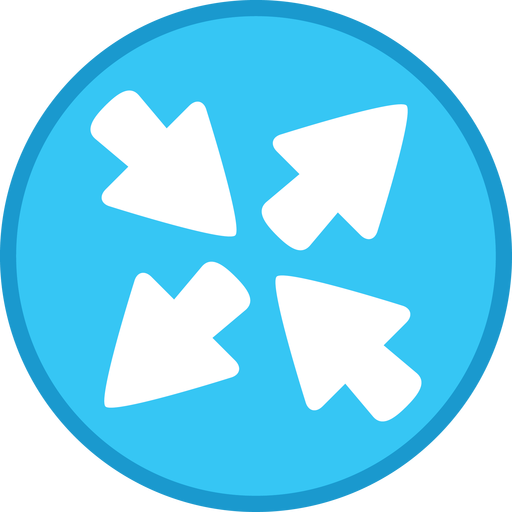 Google
Internet
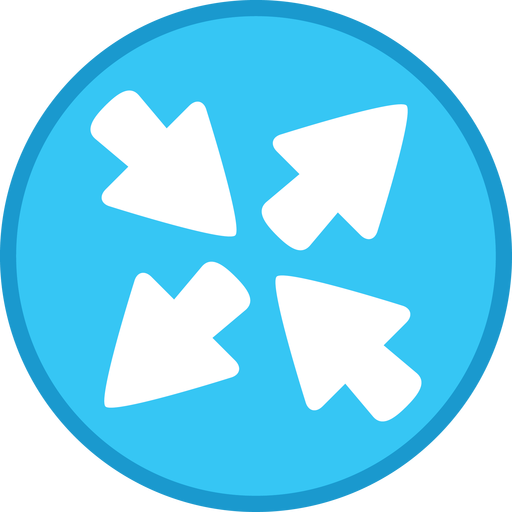 Leaks
8.8.8.0/24
ISP
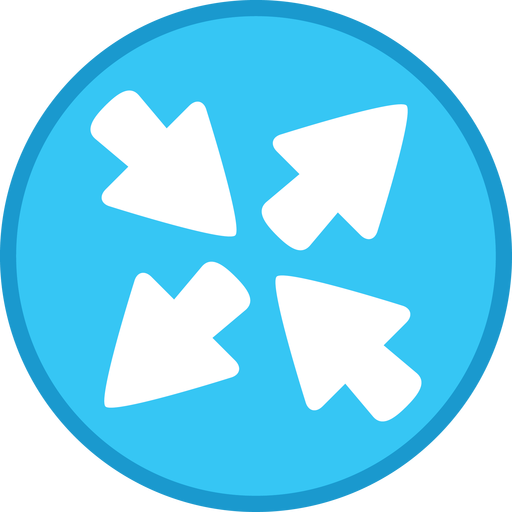 8.8.8.0/24
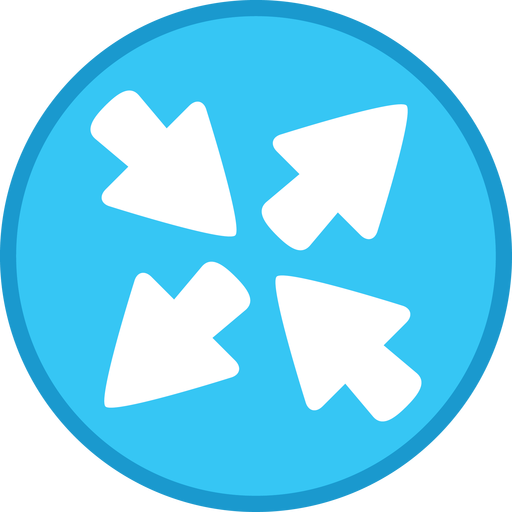 8.8.8.0/24
AS B
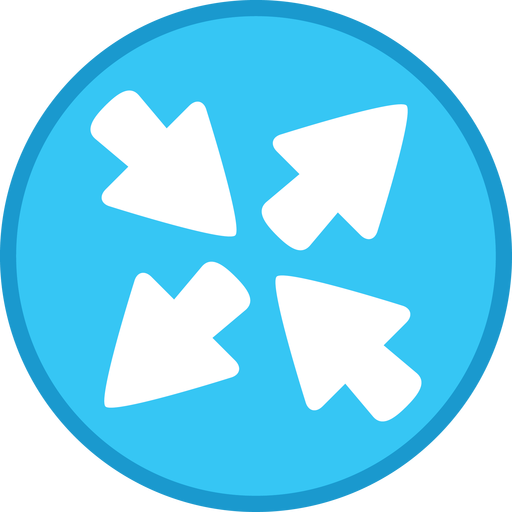 Prefer
Customer routes
2001:db8:1001::/48
192.0.2.0/22
14
2001:db8:2002::/48
198.51.100.0/22
Route leaks
8.8.8.0/24
AS A
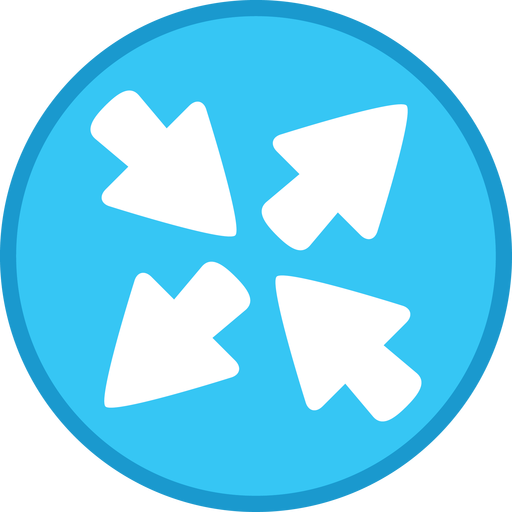 Transit
AS T
8.8.8.0/24
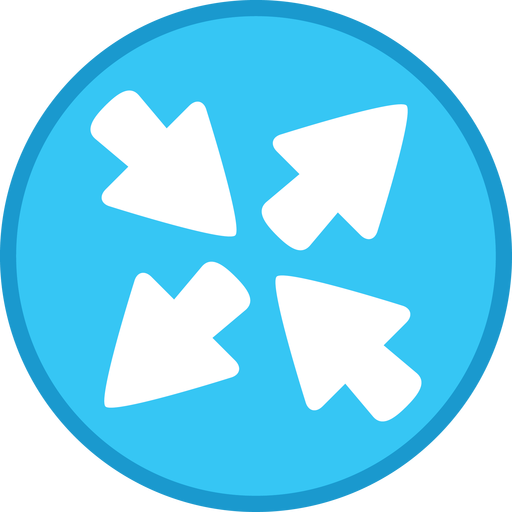 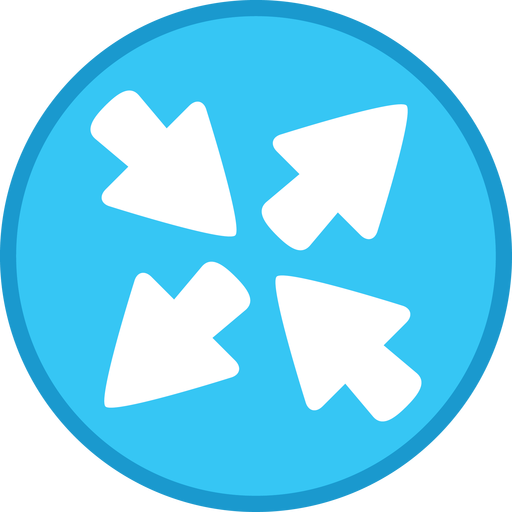 Google
Internet
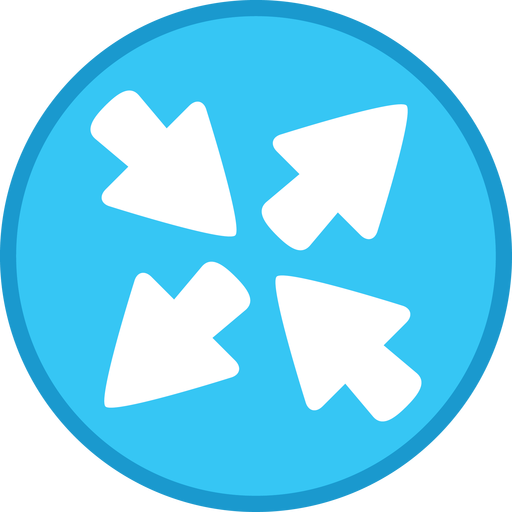 Leaks
8.8.8.0/24
ISP
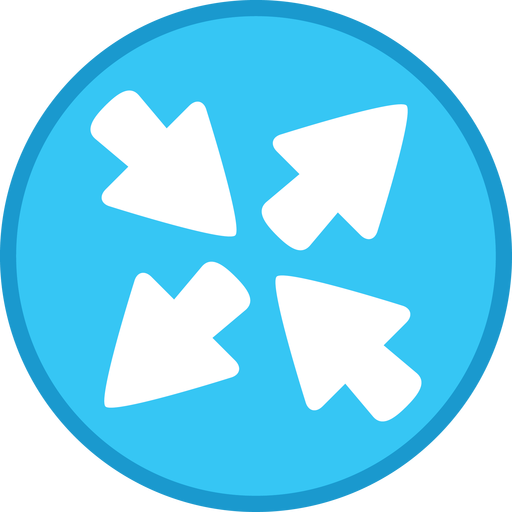 8.8.8.0/24
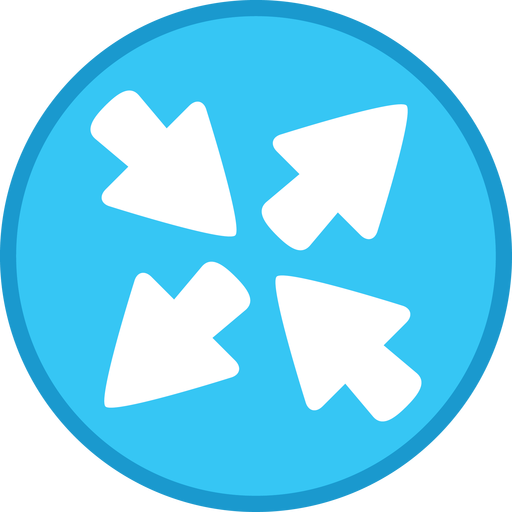 8.8.8.0/24
AS B
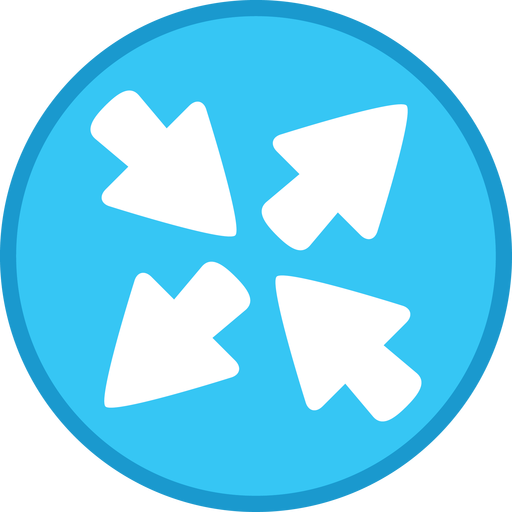 Prefer
Customer routes
2001:db8:1001::/48
192.0.2.0/22
15
Solutions
Yes a few:
Prefix and AS-PATH filtering
RPKI, IRR
BGPSEC (now standardised)

Issues
Lack of incentives for deployment
Lack of reliable data
16
Build filters!
Some Stats for 2018:

12,600 total incidents (outages or route leaks)
Over 4% of ASNs were affected
2,737 ASNs were victim of a least one routing incident
1,294 networks caused routing incidents
Yes a few:
Prefix and AS-PATH filtering
RPKI, IRR
BGPSEC (now standardised)

Issues
Lack of incentives for deployment
Lack of reliable data
Source: BGPStream
17
Tragedy of the commons
Internet Routing:

Security is more often in the hands of your peers. Securing you own network does not necessarily make it more secure.
Mutually
	Agreed
		Norms for
			Routing
				Security
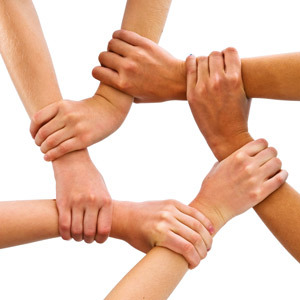 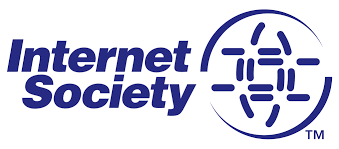 18
Principles
Filtering – Prevents announcements of incorrect routing information
Filter your own announcements
Filter incoming announcements from your peers and customers
Filter AS-PATH
Build filters using IRR, RPKI
Big Network filters
Anti-spoofing – Prevent traffic with spoofed source IP addresses
Source address validation for stub customers
Coordination – Facilitate global operational communication and coordination between network operators
Maintain up-to-date data on IRR, WHOIS, etc
Global Validation – Facilitate validation of routing information on a global scale
Publish your routing policies
19
Thank you for your Attention

Questions?
afrinicafrinicafrinic
afrinic
afrinic
afrinic
twitter.com/flickr.com/
facebook.com/linkedin.com/company/youtube.com/www.
media
.net
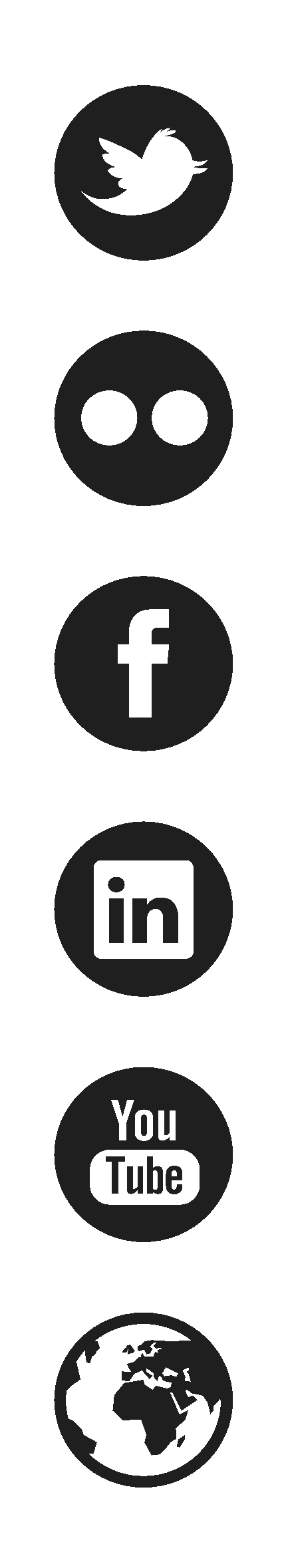 20